Rare Diseases Research: From Study Budgets to Patient Recruitment
Pablo Cure, MD, MPH
Children’s National Health System
Clinical and Translational Science Institute
RDCRN 
September, 2015
1
US Funding for Medical Research by Source, 1994-2012
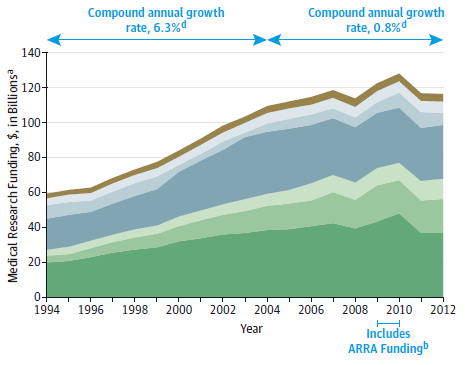 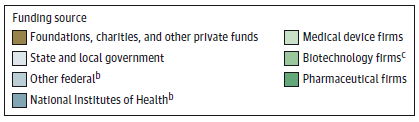 2
Mosses, H
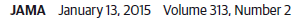 Pharmaceutical Industry Research Funding by Phase 2004-2011
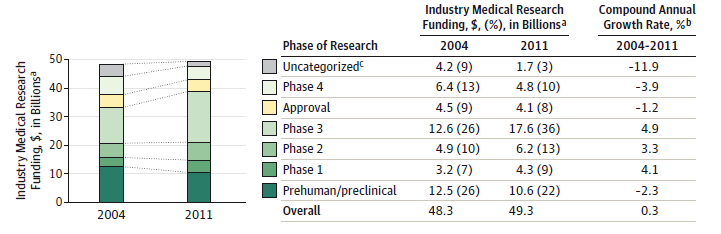 Mosses, H
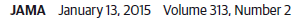 3
Compounds in Development for  Top10 Therapeutic Areas, 2013
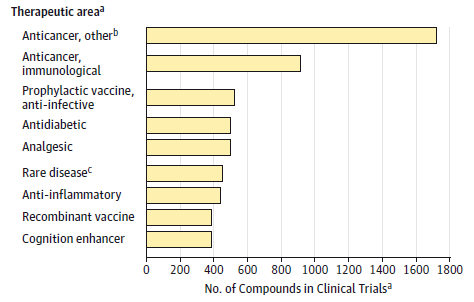 a Number of compounds in clinical trials or under review by the US Food and
Drug Administration. This includes a total of 10 479 compounds in 2013.
b Includes all nonimmunological anticancer compounds.
c Rare diseases were defined as those affecting 200 000 or fewer people in the
United States.
Mosses, H
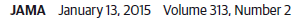 4
Study process
Pre-Award
Post-Award
IRB approval and follow up
5
Study process
Pre-Award
Post-Award
IRB approval and follow up
6
Where do we start…
Developing a comprehensive study budget, first step is to know:

Type of study
Number of patients to be enrolled
Schedule of Events/Visits
7
Type of Study
Retrospective: 
Simple, usually inexpensive. Basically amount of FTE required for data extraction, data entry/management and analysis. Use resources from the CTSI at your institution or partner with a CTSI institution for the use of data collection tools (REDCap, data analysis and publication of results)

In general, costs are less than $100 per patient
8
Type of Study
Prospective Observational: 
Simpler, not too expensive.  Also amount of FTE dedicated and costs of testing, blood draws, lab tests, sample storage, study coordination/data collection and analysis.  Again, use existing resources at each institution: i.e. Freezers, sample processing, DNA extractions, other services.

Costs are from $100 – $1,000 or more per patient
9
Type of Study
Prospective Interventional: 
Complex, more expensive. Usually per visit budget.  Again, use existing resources at each institution: i.e. Freezers, sample processing, DNA extractions, other services. Standard of Care vs. Research.

Costs from 1,000 – 10,000 or more per patient
10
In General
Study costs are inversely proportional to patient age:

Neonates > Toddlers> Children> Adolescents>Adults
  $$$$$	   $$$$	$$$		$$	        $

But it also depends on the disease and field of study
11
Things to add in your budget (1)
Your time
Coordinator time
Data entry time (for you or coordinator)
Non-standard of care procedure costs
Phlebotomy
Laboratory processing
Shipping costs
Training time
12
Things to add in your budget (2)
Preparation of IRB submission
Preparation of Amendments 
Adverse event reporting
Marketing materials
Patient incentives (meals, transportation, etc.)
Traveling time
13
A Word about F&A
Facilities & Administrative (F&A) are costs for general support expenses relating to a university/institution function (in this case, research) that cannot be specifically identified to a project. 

Examples include utilities, the departmental administrator overseeing research, and research support staff in central administration.
14
Set up Study Milestones
Be realistic, yet ambitious
Assures sponsor that you’ll stay motivated
Make them financially sound
Discuss incentives for early completion

Milestones will keep you on TRACK!
15
Milestones Example
Study Start up and IRB approval
Enrollment of ½ patients
Enrollment 2nd ½ patients
Data Entry Completion
Data Analysis and Results
Set up incentives for early completion of milestones
16
Changing subject…
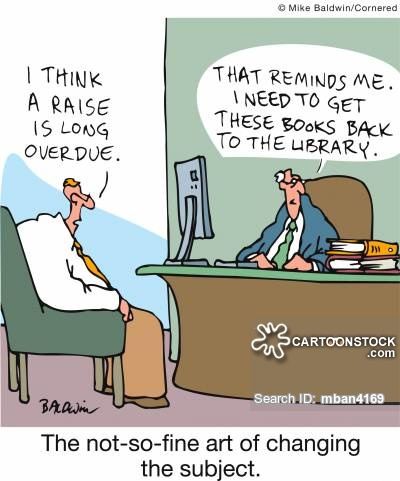 17
IOM Report CTSA Program
Changing Research Ecosystem
• Enhanced collaborations
• Emerging data and technology
• Streamlined IRB review processes and enhanced
patient protections
• Broader research participant recruitment
• Development of a dynamic research workforce
http://iom.nationalacademies.org/Reports/2013
18
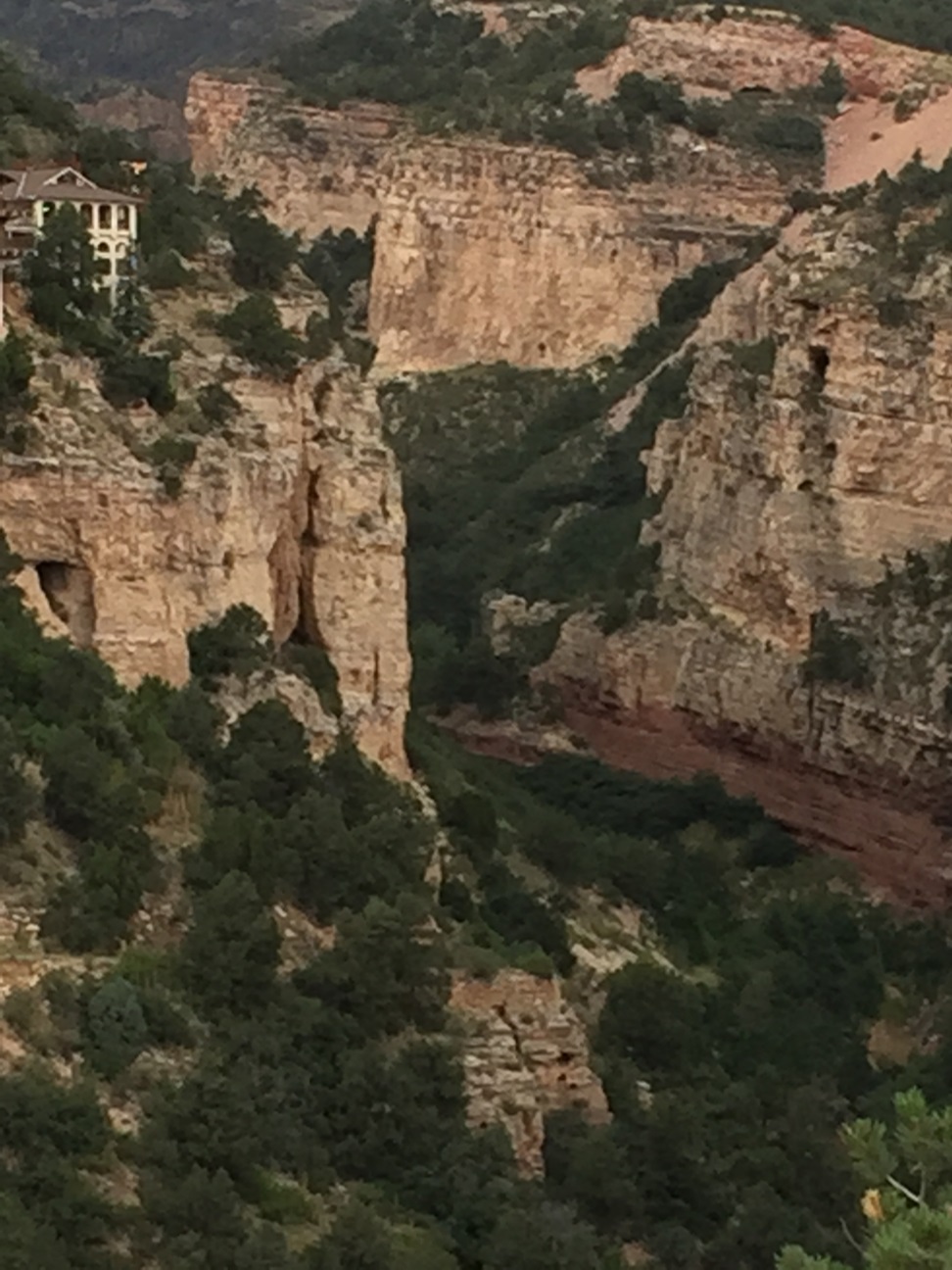 The Valley of Death
19
Recruitment
One of the most common reasons for study failure in the US
Many studies in the US do not reach recruitment goals
NIH/NCATS committed to improve recruitment in CTR
It is also an issue of Retention!
20
Where to look for patients?
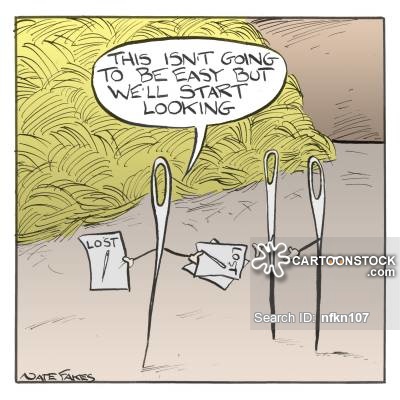 21
Recruitment Strategy
Multi-pronged approach (EMR, Clinician Referral, Active search)
Utilize specialized resources at your institution (CTSI, Marketing, Bioinformatics, etc.)
Develop solid Pre-screening programs and patient education in CTR
22
Pre-screening Rule Development
Wider vs. Narrow rules
Cast a big net
Narrow down to specific criteria
Add key partnerships in the process
Creative rule/strategy development
Pre-screening inform consent/study
23
Resources and Initiatives
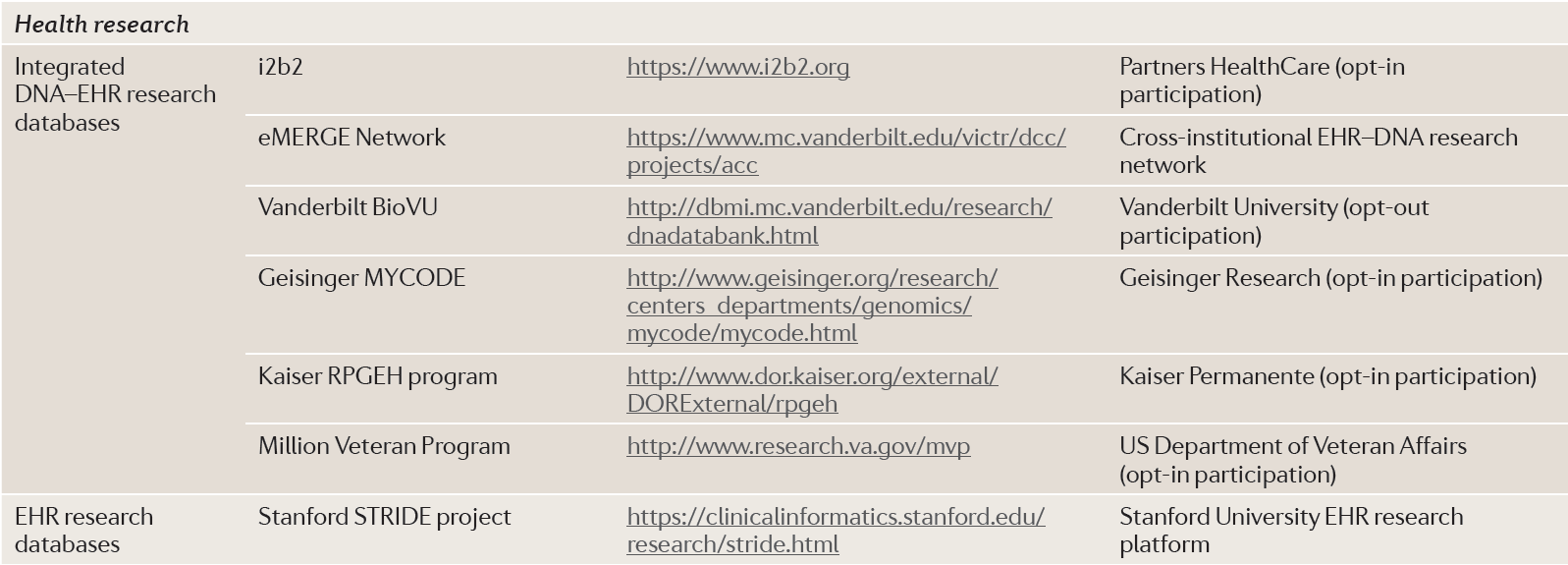 396 | JUNE 2012 | VO LUME 13                                                                       
                                                                                               www.nature.com/reviews/genetics
24
Even the best need to be updated!
Databases become obsolete
Update them every 2 to 4 years
Patient Registries for multipurpose
Recruitment and Retention Team – KEY
Meals, time and transportation solutions
25
Opt-in versus Opt-out in Pre-screening
Opt-in: Patient has to actively “accept” to participate
	Advantages: only interested to participate will be 	taken into consideration
	Disadvantages: Basically consent 	everybody. Takes 	time to develop a good 	number of patients to pre-	screen 

Opt-out: Patient has to actively “not accept” to participate
	Advantages: all patients participate unless they reject 	participating 
	Disadvantages: some patients may not know they are 	part of a pre-screening
26
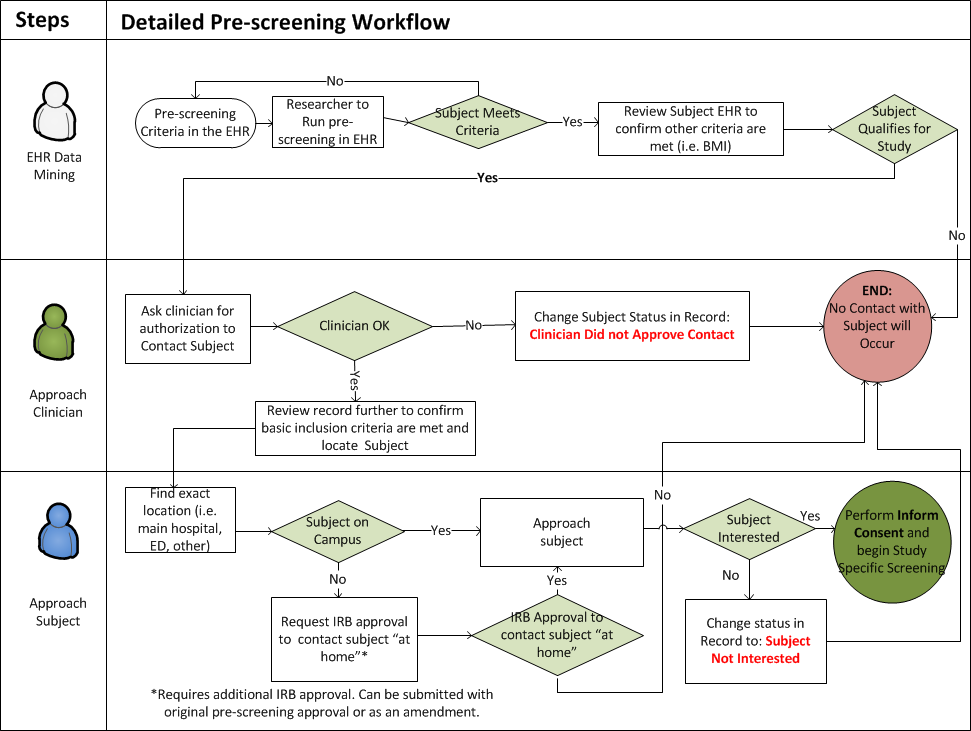 27
Not currently used
Integrated Thoughts
The more a study is integrated with patient standard of care the more compliant the patient is going to be in terms of recruitment and retention AND the less expensive your study will be!
28
Thank You!
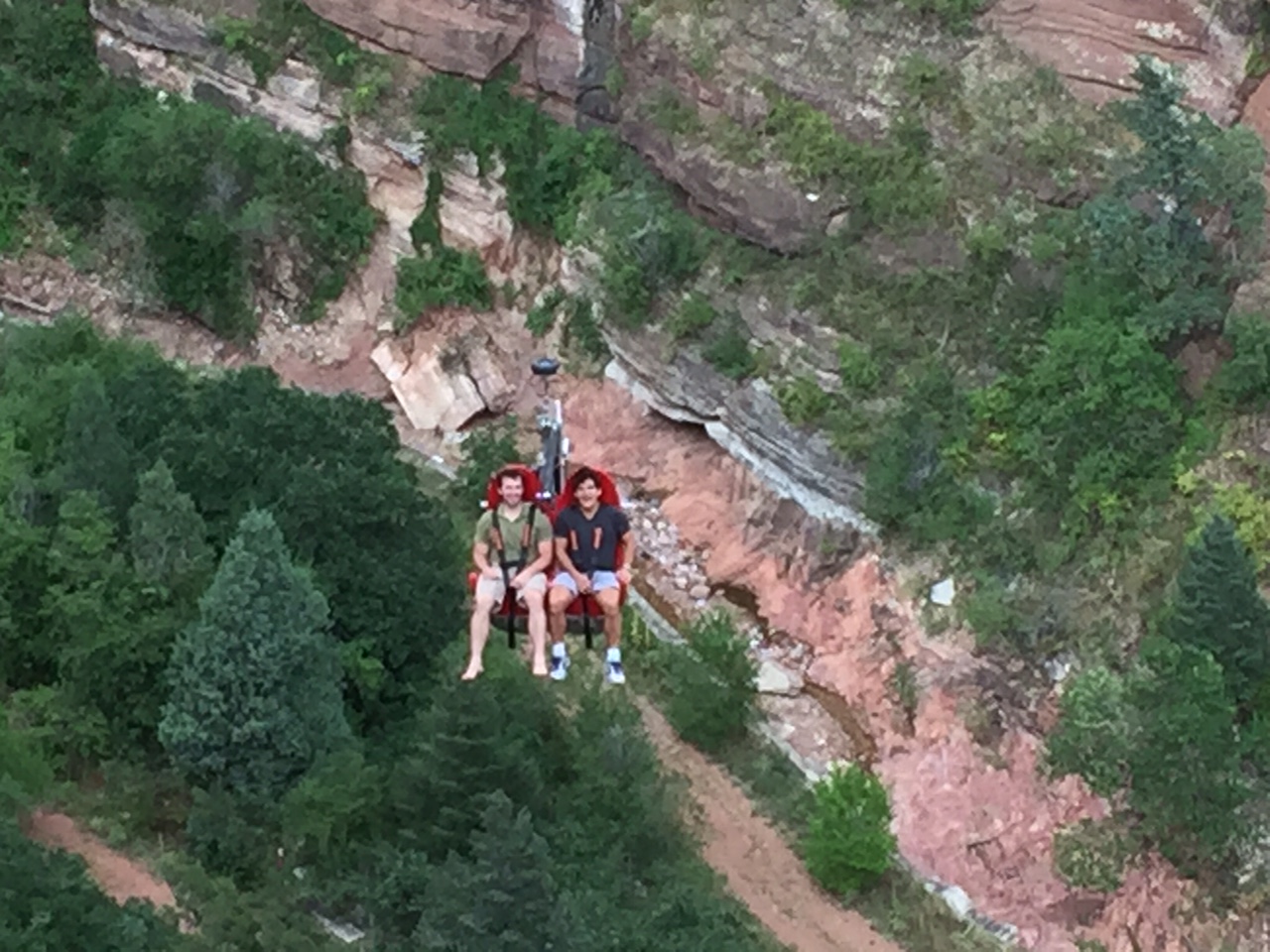 29